Data Mining
Practical Machine Learning Tools and Techniques

Slides for Chapter 5, Evaluation

 of Data Mining by I. H. Witten, E. Frank, 
M. A. Hall and C. J. Pal

SUBSET of slides selected by D. Parson 2/21/2018
Credibility: Evaluating what’s been learned
Issues: training, testing, tuning
Predicting performance: confidence limits
Holdout, cross-validation, bootstrap
Hyperparameter selection
Comparing machine learning schemes
Predicting probabilities
Cost-sensitive evaluation
Evaluating numeric prediction
The minimum description length principle
Model selection using a validation set
2
Evaluation: the key to success
How predictive is the model we have learned?
Error on the training data is not a good indicator of performance on future data
Otherwise 1-NN would be the optimum classifier!
Simple solution that can be used if a large amount of (labeled) data is available:
Split data into training and test set
However: (labeled) data is usually limited
More sophisticated techniques need to be used
3
Issues in evaluation
Statistical reliability of estimated differences in performance (  significance tests)
Choice of performance measure:
Number of correct classifications
Accuracy of probability estimates
Error in numeric predictions
Costs assigned to different types of errors
Many practical applications involve costs
4
Training and testing I
Natural performance measure for classification problems: error rate
Success: instance’s class is predicted correctly
Error: instance’s class is predicted incorrectly
Error rate: proportion of errors made over the whole set of instances
Resubstitution error: error rate obtained by evaluating model on training data
Resubstitution error is (hopelessly) optimistic!
5
Training and testing II
Test set: independent instances that have played no part in formation of classifier
Assumption: both training data and test data are representative samples of the underlying problem
Test and training data may differ in nature
Example: classifiers built using customer data from two different towns A and B
To estimate performance of classifier from town A in completely new town, test it on data from B
6
Note on parameter tuning
It is important that the test data is not used in any way to create the classifier
Some learning schemes operate in two stages:
Stage 1: build the basic structure
Stage 2: optimize parameter settings
The test data cannot be used for parameter tuning!
Proper procedure uses three sets: training data, validation data, and test data
Validation data is used to optimize parameters
7
Cross-validation
K-fold cross-validation avoids overlapping test sets
First step: split data into k subsets of equal size
Second step: use each subset in turn for testing, the remainder for training
This means the learning algorithm is applied to k different training sets
Often the subsets are stratified before the cross-validation is performed to yield stratified k-fold cross-validation
The error estimates are averaged to yield an overall error estimate; also, standard deviation is often computed
Alternatively, predictions and actual target values from the k folds are pooled to compute one estimate
Does not yield an estimate of standard deviation
8
More on cross-validation
Standard method for evaluation: stratified ten-fold cross-validation
Why ten?
Extensive experiments have shown that this is the best choice to get an accurate estimate
There is also some theoretical evidence for this
Stratification reduces the estimate’s variance
Even better: repeated stratified cross-validation
E.g., ten-fold cross-validation is repeated ten times and results are averaged (reduces the variance)
9
Hyperparameter selection
Hyperparameter: parameter that can be tuned to optimize the performance of a learning algorithm
Different from basic parameter that is part of a model, such as a coefficient in a linear regression model
Example hyperparameter: k in the k-nearest neighbour classifier
We are not allowed to peek at the final test data to choose the value of this parameter
Adjusting the hyperparameter to the test data will lead to optimistic performance estimates on this test data!
Parameter tuning needs to be viewed as part of the learning algorithm and must be done using the training data only
But how to get a useful estimate of performance for different parameter values so that we can choose a value?
Answer: split the data into a smaller “training” set and a validation set” (normally, the data is shuffled first)
Build models using different values of k on the new, smaller training set and evaluate them on the validation set
Pick the best value of k and rebuild the model on the full original training set
10
Hyperparameters and cross-validation
Note that k-fold cross-validation runs k different train-test evaluations
The above parameter tuning process using validation sets must be applied separately to each of the k training sets!
This means that, when hyperparameter tuning is applied, k different hyperparameter values may be selected
This is OK: hyperparameter tuning is part of the learning process
Cross-validation evaluates the quality of the learning process, not the quality of a particular model
What to do when the training sets are very small, so that performance estimates on a validation set are unreliable?
We can use nested cross-validation (expensive!)
For each training set of the “outer” k-fold cross-validation, run “inner” p-fold cross-validations to choose the best hyperparameter value
Outer cross-validation is used to estimate quality of learning process
Inner cross-validations are used to choose hyperparameter values
Inner cross-validations are part of the learning process!
11
Comparing machine learning schemes
Frequent question: which of two learning schemes performs better?
Note: this is domain dependent!
Obvious way: compare 10-fold cross-validation estimates
Generally sufficient in applications (we do not loose if the chosen method is not truly better)
However, what about machine learning research?
Need to show convincingly that a particular method works better in a particular domain from which data is taken
12
Comparing learning schemes II
Want to show that scheme A is better than scheme B in a particular domain
For a given amount of training data (i.e., data size)
On average, across all possible training sets from that domain
Let's assume we have an infinite amount of data from the domain
Then, we can simply
sample infinitely many dataset of a specified size
obtain a cross-validation estimate on each dataset for each scheme
check if the mean accuracy for scheme A is better than the mean accuracy for scheme B
13
Aside: the kappa statistic
Two confusion matrices for a 3-class problem:actual predictor (left) vs. random predictor (right)

Number of successes: sum of entries in diagonal (D)
Kappa statistic: (success rate of actual predictor - success rate of random predictor) / (1 - success rate of random predictor)
Measures relative improvement on random predictor: 1 means perfect accuracy, 0 means we are doing no better than random
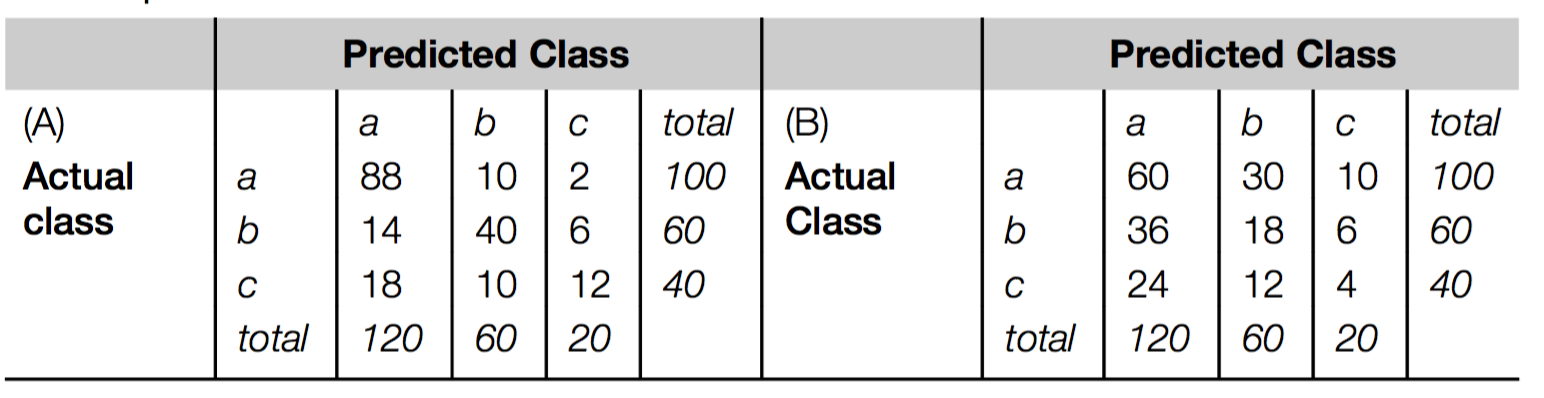 14
Evaluating numeric prediction
Same strategies: independent test set, cross-validation, significance tests, etc.
Difference: error measures
Actual target values: a1 a2 …an
Predicted target values: p1 p2 … pn
Most popular measure: mean-squared error
Easy to manipulate mathematically
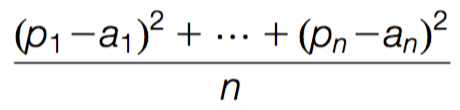 15
Other measures
The root mean-squared error :
The mean absolute error is less sensitive to outliers than the mean-squared error:
Sometimes relative error values are more appropriate (e.g. 10% for an error of 50 when predicting 500)
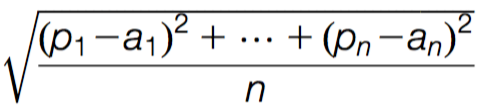 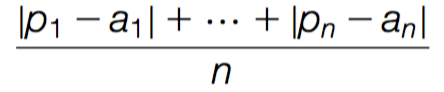 16
Improvement on the mean
How much does the scheme improve on simply predicting the average?
The relative squared error is:




The root relative squared error and the relative absolute error are:
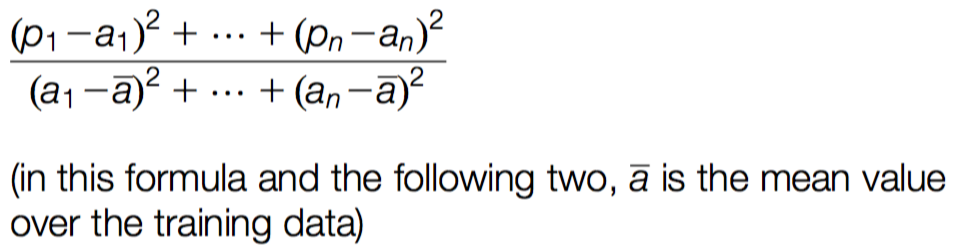 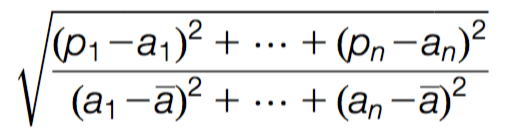 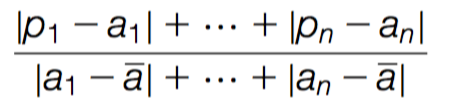 17
Correlation coefficient
Measures the statistical correlation between the predicted values and the actual values
Scale independent, between –1 and +1
Good performance leads to large values!
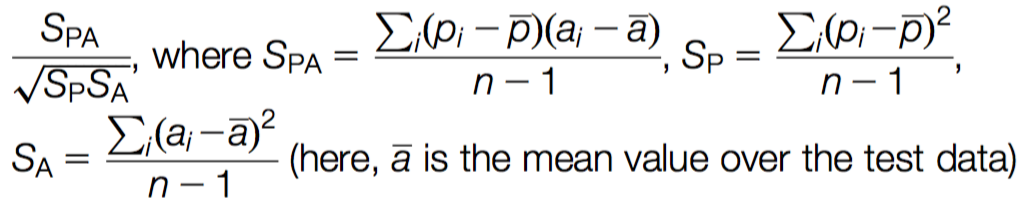 18
Which measure?
Best to look at all of them
Often it doesn’t matter
Example:
A
B
C
D
Root mean-squared error
67.8
91.7
63.3
57.4
Mean absolute error
41.3
38.5
33.4
29.2
Root rel squared error
42.2%
57.2%
39.4%
35.8%
Relative absolute error
43.1%
40.1%
34.8%
30.4%
Correlation coefficient
0.88
0.88
0.89
0.91
D best
C second-best
A, B arguable
19
The MDL principle
MDL stands for minimum description length
The description length is defined as:	          space required to describe a theory                                               +      space required to describe the theory’s mistakes
In our case the theory is the classifier and the mistakes are the errors on the training data
Aim: we seek a classifier with minimal DL
MDL principle is a model selection criterion
Enables us to choose a classifier of an appropriate complexity to combat overfitting
20
Model selection criteria
Model selection criteria attempt to find a good compromise between:
The complexity of a model
Its prediction accuracy on the training data
Reasoning: a good model is a simple model that achieves high accuracy on the given data
Also known as Occam’s Razor :the best theory is the smallest onethat describes all the facts
William of Ockham, born in the village of Ockham in Surrey (England) about 1285, was the most influential philosopher of the 14th century and a controversial theologian.
21
Elegance vs. errors
Theory 1: very simple, elegant theory that explains the data almost perfectly
Theory 2: significantly more complex theory that reproduces the data without mistakes
Theory 1 is probably preferable
Classical example: Kepler’s three laws on planetary motion
Less accurate than Copernicus’s latest refinement of the Ptolemaic theory of epicycles on the data available at the time
22
Using a validation set for model selection
MDL principle is one example of a model selection criterion
Model selection: finding the right model complexity
Classic model selection problem in statistics:
Finding the subset of attributes to use in a linear regression model (yes, linear regression can overfit!)
Other model selection problems: choosing the size of a decision tree or artificial neural network
Many model selection criteria exist, based on a variety of theoretical assumptions
Simple model selection approach: use a validation set
Use the model complexity that yields best performance on the validation set
Alternative approach when data is scarce: internal cross-validation
23
Data Mining
Practical Machine Learning Tools and Techniques

Slides for Chapter 8, Data transformations

 of Data Mining by I. H. Witten, E. Frank,
M. A. Hall, and C. J. Pal

SUBSET of slides selected by D. Parson 2/21/2018
Data transformations
Attribute selection:  Scheme-independent and scheme-specific
Attribute discretization: Unsupervised, supervised, error- vs entropy-based, converse of discretization
Projections:  principal component analysis (PCA), random projections, partial least-squares, independent component analysis (ICA), linear discriminant analysis (LDA), text, time series
Sampling: Reservoir sampling
Dirty data: Data cleansing, robust regression, anomaly detection
Transforming multiple classes to binary ones
error-correcting codes, ensembles of nested dichotomies
Calibrating class probabilities
25
Just apply a learner? NO!
Scheme/parameter selection
Treat selection process as part of the learning process to avoid optimistic performance estimates
Modifying the input:
Data engineering to make learning possible or easier
Modifying the output
Converting multi-class problems into two-class ones
Re-calibrating probability estimates
26
Attribute selection
Attribute selection is often important in practice
For example, adding a random (i.e., irrelevant) attribute can significantly degrade C4.5’s performance
Problem: C4.5’s built-in attribute selection is based on smaller and smaller amounts of data
Instance-based learning is particularly susceptible to irrelevant attributes
Number of training instances required increases exponentially with number of irrelevant attributes
Exception: naïve Bayes can cope well with irrelevant attributes
Note that relevant attributes can also be harmful if they mislead the learning algorithm
27
Scheme-independent attribute selection
Filter approach to attribute selection: assess attributes based on general characteristics of the data
In this approach, the attributes are selected in a manner that is independent of the target machine learning scheme
One method: find smallest subset of attributes that separates data
Another method: use a fast learning scheme that is different from the target learning scheme to find relevant attributes
E.g., use attributes selected by C4.5 and 1R, or coefficients of linear model, possibly applied recursively (recursive feature elimination)
28
Searching the attribute space
Number of attribute subsets isexponential in the number of attributes
Common greedy approaches:
forward selection
backward elimination
More sophisticated strategies:
Bidirectional search
Best-first search: can find optimum solution
Beam search: approximation to best-first search
Genetic algorithms
29
Scheme-specific selection
Wrapper approach to attribute selection: attributes are selected with target scheme in the loop
Implement “wrapper” around learning scheme
Evaluation criterion: cross-validation performance
Time consuming in general
greedy approach, k attributes    k2  time
prior ranking of attributes    linear in k
Can use significance test to stop cross-validation for a subset early if it is unlikely to “win” (race search)
Can be used with forward, backward selection, prior ranking, or special-purpose schemata search
Scheme-specific attribute selection is essential for learning decision tables
Efficient for decision tables and Naïve Bayes
30
Attribute discretization
Discretization can be useful even if a learning algorithm can be run on numeric attributes directly
Avoids normality assumption in Naïve Bayes and clustering
Examples of discretization we have already encountered:
1R: uses simple discretization scheme
C4.5 performs local discretization
Global discretization can be advantageous because it is based on more data
Apply learner to
k -valued discretized attribute or  to
k – 1 binary attributes that code the cut points
The latter approach often works better when learning decision trees or rule sets
31
Discretization: unsupervised
Unsupervised discretization: determine intervals without knowing class labels
When clustering, the only possible way!
Two well-known strategies:
Equal-interval binning
Equal-frequency binning(also called histogram equalization)
Unsupervised discretization is normally inferior to supervised schemes when applied in classification tasks
But equal-frequency binning works well with naïve Bayes if the number of intervals is set to the square root of the size of dataset (proportional k-interval discretization)
32
Discretization: supervised
Classic approach to supervised discretization is entropy-based
This method builds a decision tree with pre-pruning on the attribute being discretized
Uses entropy as splitting criterion
Uses the minimum description length principle as the stopping criterion for pre-pruning
Works well: still the state of the art
To apply the minimum description length principle, the “theory” is
the splitting point (can be coded in log2[N – 1] bits)
plus class distribution in each subset (a more involved expression)
Description length is the number of bits needed for coding both the splitting point and the class distributions
Compare description lengths before/after adding split
33
Supervised discretization: other methods
Can replace top-down procedure by bottom-up method
This bottom-up method has been applied in conjunction with the chi-squared test
Continue to merge intervals until they become significantly different
Can use dynamic programming to find optimum k-way split for given additive criterion
Requires time quadratic in the number of instances
But can be done in linear time if error rate is used instead of entropy
However, using error rate is generally not a good idea when discretizing an attribute as we will see
34
The converse of discretization
Make nominal values into “numeric” ones
Can use indicator attributes (as in IB1)
Makes no use of potential ordering information if “nominal” attribute is actually ordinal
Alternative: code an ordered nominal attribute into binary	ones as in M5’
Inequalities are explicitly represented as binary attributes, e.g., temperature < hot in the weather data
Can be used for any ordered attribute
Better than coding ordering into an integer (which implies a metric)
In general: can code binary partition of a set of attribute values as a binary attribute
35
Projections
Simple transformations can often make a large difference in performance
Example transformations (not necessarily for performance improvement):
Difference of two date attributes
Ratio of two numeric (ratio-scale) attributes
Concatenating the values of nominal attributes
Encoding cluster membership
Adding noise to data
Removing data randomly or selectively
Obfuscating the data
36
Principal component analysis
Unsupervised method for identifying the important directions in a dataset
We can then rotate the data into the (reduced) coordinate system that is given by those directions
PCA is a method for dimensionality reduction
Algorithm:
Find direction (axis) of greatest variance
Find direction of greatest variance that is perpendicular to previous direction and repeat
Implementation: find eigenvectors of the covariance matrix of the data
Eigenvectors (sorted by eigenvalues) are the directions
Mathematical details are covered in chapter on “Probabilistic methods”
37
Weka implementations
Attribute selection
CfsSubsetEval (correlation-based attribute subset evaluator)
ConsistencySubsetEval (measures class consistency for a given set of attributes, in the consistencySubsetEval package)
ClassifierSubsetEval (uses a classifier for evaluating subsets of attributes, in the classifierBasedAttributeSelection package)
SVMAttributeEval (ranks attributes according to the magnitude of the coefficients learned by an SVM, in the SVMAttributeEval package)
ReliefF (instance-based approach for ranking attributes)
WrapperSubsetEval (uses a classifier plus cross-validation)
GreedyStepwise (forward selection and backward elimination search)
LinearForwardSelection (forward selection with a sliding window of attribute choices at each step of the search, in the linearForwardSelection package)
BestFirst (search method that uses greedy hill-climbing with backtracking)
RaceSearch (uses the race search methodology, in the raceSearch package)
Ranker (ranks individual attributes according to their evaluation)
38
Weka implementations
Learning decision tables: DecisionTable
Discretization
Discretize (unsupervised and supervised versions)
PKIDiscretize (proportional k-interval discretization)
Discriminant analysis for classification
LDA, FLDA, and QDA (in the discriminantAnalysis package)
Discriminant analysis for dimensionality reduction
MultiClassFLDA (in the discriminantAnalysis package)
PrincipalComponents and RandomProjection 
FastICA (independent component analysis, in the StudentFilters package)
StringToWordVector (text to attribute vectors)
PLSFilter (partial least squares transformation) 
Resampling and reservoir sampling
39
Weka implementations
OneClassClassifier
Implements one-class classification using artificial data (available in the oneClassClassifier package) 
MultiClassClassifier 
Includes several ways of handling multiclass problems with two-class classifiers, including error-correcting output codes
END
Ensembles of nested dichotomies, in the ensemblesOfNestedDichotomies package
Many other preprocessing tools are available:
Arithmetic operations; time-series operations; obfuscation; generating cluster membership values; adding noise; various conversions between numeric, binary, and nominal attributes; and various data cleansing operations
40